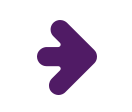 Joanna Wyszkowska-Kuna 
University of Łódź 
Faculty of Economics and Sociology


Productivity Growth in Service Industries – 
Evidence from 
European Union Countries
The 2018 International  Conference on Economics and Statistics (ES 2018) 
19-21 May 2018, Prague
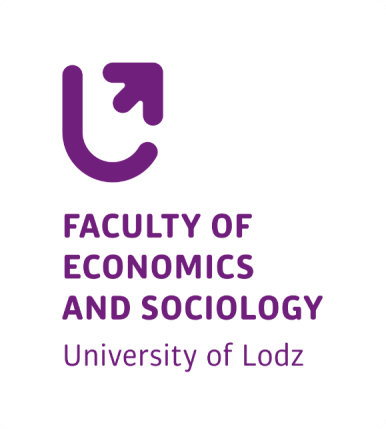 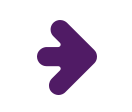 Aim: 
	To examine TFP growth in the service sector in 	comparison with total economy, agriculture and 	industry (including the manufacturing sector), as 	well as within the service sector 
Method: 
	The decomposition of output volume growth 	(Jorgenson and Griliches, 1967; Jorgenson et al., 	1987)
Data: 
	EU KLEMS Release 2017
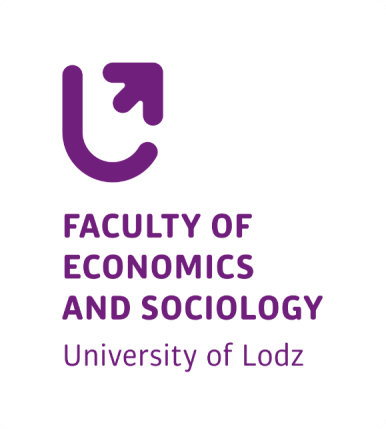 ES 2018
Prague 2018
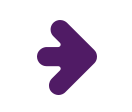 Covered period: 
	1995-2015 (in the case of some countries it is 	shorter). 
	It is divided into three sub-periods: 
	1995-2007, 2008-2010 and 2011-2015. 

Covered countries: 
	Those EU countries for which it is possible to 	calculate TFP growth – because of the lack of data 	on capital input for Belgium, Ireland, Portugal, 	Bulgaria, Latvia, Croatia, Cyprus, Malta and 	Romania these countries are excluded from the 	study.
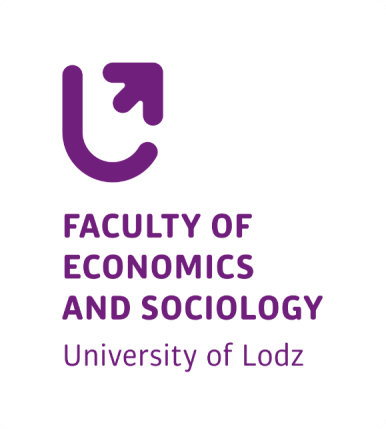 ES 2018
Prague 2018
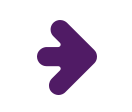 Productivity growth in services
Fourastie (1954) was the first to note that technological progress and the resulting productivity growth is diversified in particular sectors of the economy – its rate is moderate in agriculture, high in industry, and low in the service sector. In a result, for a few decades there was a belief that that the shift towards an economy with a larger share of services (in employment and value added) might imply a reduction in the rate of productivity growth (Baumol, 1967; Baumol et al., 1985, 1989). 
The ICT revolution has contributed to the increasing use of the latest technologies in some service industries (banking, communications, telecommunications, transport, insurance, education, science, and healthcare), which has created some new opportunities for productivity improvement of the service sector.
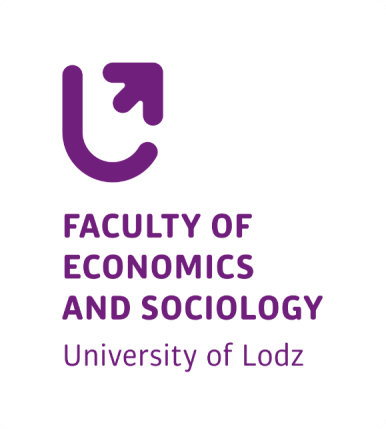 ES 2018
Prague 2018
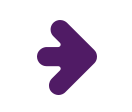 Productivity measurement – services
Since the 90s. the number of papers on productivity growth in services have increased, but they generally proved that productivity improvement in services are harder to achieve than in goods producing industries:Triplett and Bosworth (1999, 2003); Mulder (1999); Mairesse and Kremp (1993); Baumol (1967, 2002); Baumol, Blackman and Wolf (1994); Licht and Moch (1999); Ark, Monnikhof and Mulder (1999); Grönroos and Ojasalo (2004); Baláž (2004); Sahay (2005); Djellal and Gallouj (2008); Savona and Steinmueller (2013); Biege et al. (2013); Grassano and Savona (2014).
In the meantime, the studies indicating problems with the measurement of service productivity and the resulting high probability of the underestimation of productivity growth in service industries have developed (Meyer, 1987; Reckenfelderbäumer, 2008).
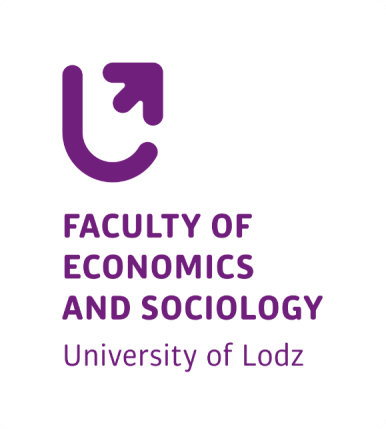 ES 2018
Prague 2018
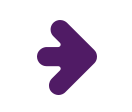 Productivity measurement – services
Productivity measurement concepts have been deeply rooted in the context of mass manufacturing. They are based on contrasting input and output. 
Measuring the productivity of services raises problems with measuring the output of service activities due to their peculiarities, such as: intangibility, heterogeneity, inseparability and perishability. 
The customer is always a part of the service and hence the customer actions need to be considered on the input side and consequently quantifying customer co-operation is necessary (Blois, 1985; Grönroos, 1990). 
Furthermore, service readiness, which is the major prerequisite of service delivery, also needs to be incorporated into measuring productivity.
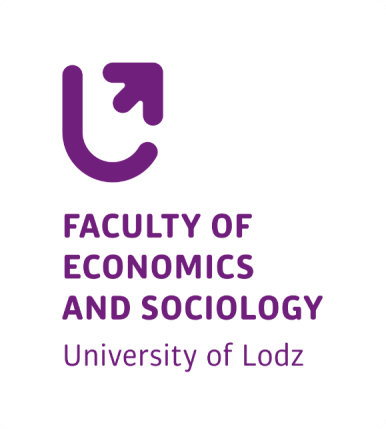 ES 2018
Prague 2018
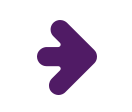 Productivity measurement – services
With the improvement of measurement methods, some better results for productivity growth in service industries can be expected.
The construction of EU KLEMS and WIOD databases gave the opportunity to calculate TFP growth for different countries on comparable basis. However, even in these cases, one should note the risk of lower reliability of data on service industries than on manufacturing industries – when constructing these databases a variety of additional data sources were used, which are generally less numerous and often more incomplete in the case of service industries (O'Mahony and Timmer, 2009). 
Finally, according to Hershey and Blanchard (1980) problems can result from concentrating on increased productivity defined as output. They suggest effectiveness of the firm is a better productivity measurement. The value added concept provides an index for monitoring the effectiveness of the effort put in by the employees in obtaining market situation (Vrat et al., 1998). 
Therefore, in the present study TFP is calculated based on value added (as it is also suggested in the recent edition of EU KLEMS).
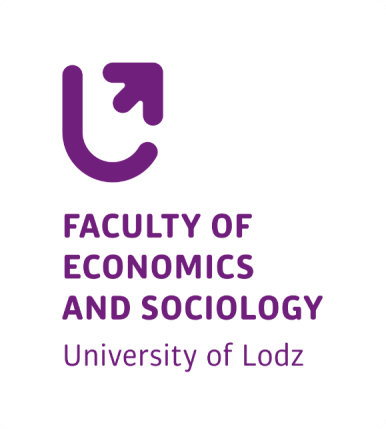 ES 2018
Prague 2018
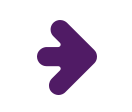 ,
,
,
Methodology
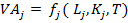 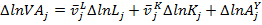 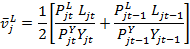 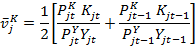 j = (1, 2, …, n), and
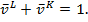 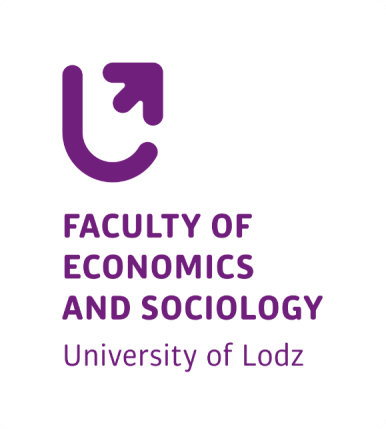 ES 2018
Prague 2018
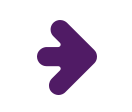 Methodology
Labour input is the number of hours worked by persons engaged (EU KLEMS, 2017). The category “persons engaged” is broader than the category “employees”, because it includes, in addition to employees, self-employed workers (Timmer et al., 2007: 25).
Capital input is the value of real fixed capital assets in 2010 prices multiplied by the number of hours worked per person engaged (EU KLEMS, 2017). The number of hours worked per person engaged is used as an indicator showing the shift-factor, i.e. the degree to which capital assets are used in the analyzed period, depending on the economic situation. 
Labour compensation is the compensation of all persons engaged, while capital compensation (EU KLEMS, 2017) is derived as gross value added minus labour compensation (O'Mahony and Timmer, 2009: 380).
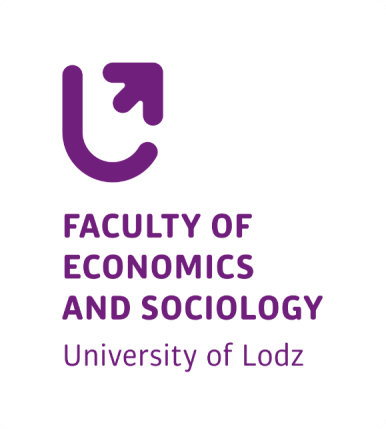 ES 2018
Prague 2018
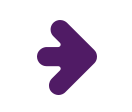 Industries (NACE Rev. 2)
TOT – Total industries
A – Agriculture
B – Mining and quarrying
C – Manufacturing
F – Construction
S – Total services: 
G –Wholesale and retail trade; repair of motor vehicles and motorcycles; 
H – Transportation and storage; 
I – Accommodation and food service activities; 
J – Information and communication (Publishing, audiovisual and broadcasting activities – 58-60; Telecommunications – 61; IT and other information services – 62-63); 
K – Financial and insurance activities;
L – Real estate activities;
M-N – Professional, scientific, technical, administrative and support service activities;
O-U – Public administration and defence; compulsory social security – O; Education – P; Health and social work – Q; Arts, entertainment, recreation and other service activities – R-S; Activities of households as employers; undifferentiated goods- and services-producing activities of households for own use – T; Activities of extraterritorial organizations and bodies – U.
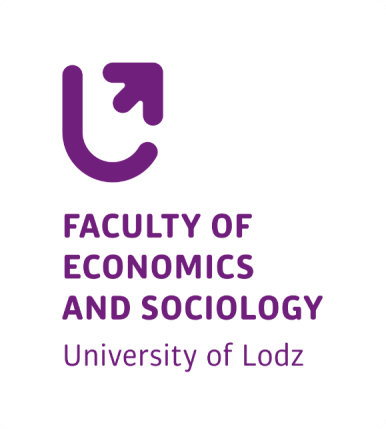 ES 2018
Prague 2018
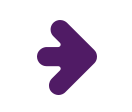 Industries (NACE Rev. 2)
MS – market services – without public services, i.e. O, P, Q and T-U (which are usually omitted).
KIBS – knowledge-intensive business services:
J62-63 – Computer programming, consultancy and related activities; information service activities; 
M69-70 – Legal and accounting activities; activities of head offices; management consultancy activities; 
M71 – Architectural and engineering activities; technical testing and analysis; 
M72 – Scientific research and development; 
M73 – Advertising and market research.
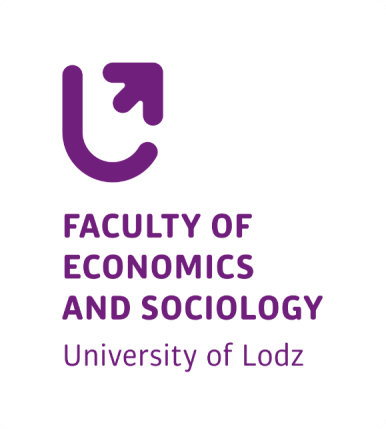 ES 2018
Prague 2018
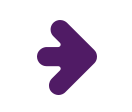 Average annual TFP growth rate in the EU-12 and EU-6(7) in the period 1995/2000-2007 (in pp)
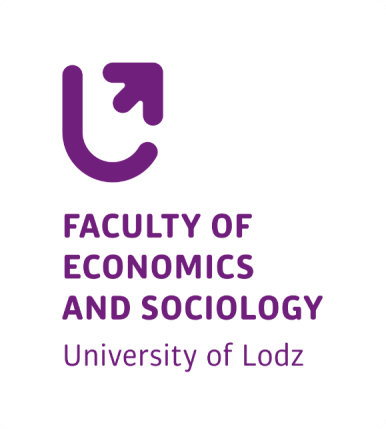 ES 2018
Prague 2018
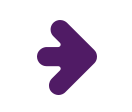 Average annual TFP growth rate in the EU-12 and EU-6(7) 
in the period 2008-2010 (in pp)
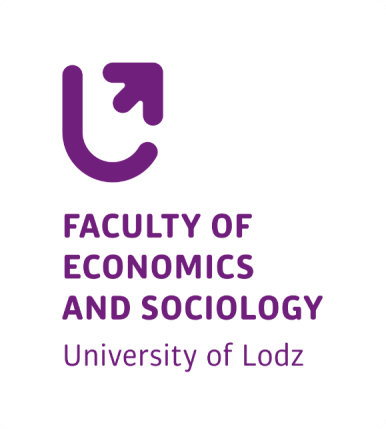 ES 2018
Prague 2018
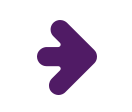 Average annual TFP growth rate in the EU-12 and EU-6(7) 
in the period 2011-2014/15 (in pp)
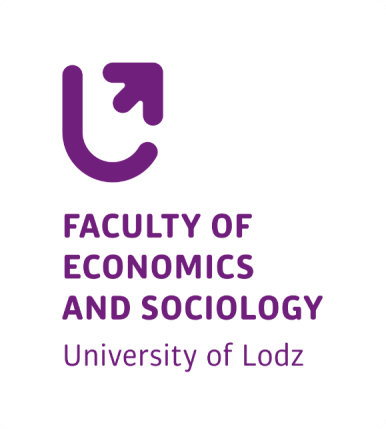 ES 2018
Prague 2018
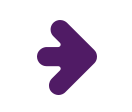 Average annual TFP growth rate in the period 1995-2015 (in percentage points)
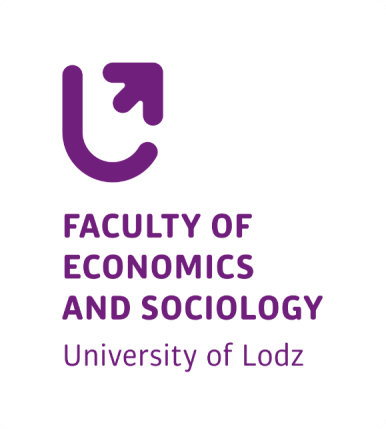 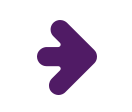 Average annual TFP growth rate in the period 1995-2015 (in percentage points)
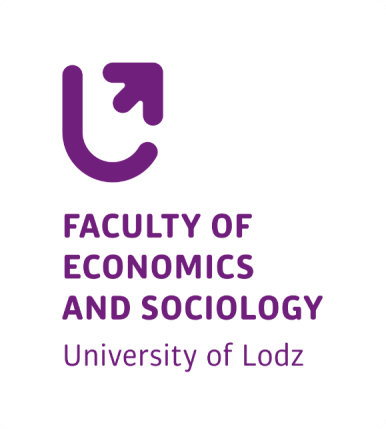 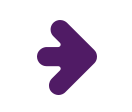 Average annual TFP growth rate in the EU-12 (in pp)
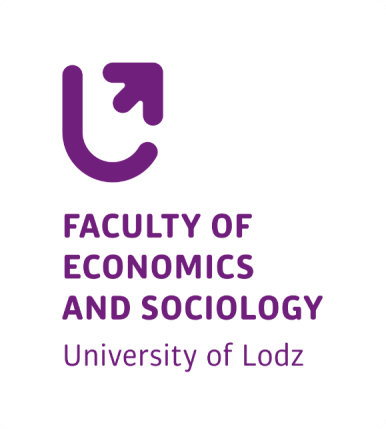 ES 2018
Prague 2018
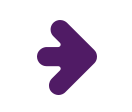 Average annual TFP growth rate in the EU-6(7) 
(in pp)
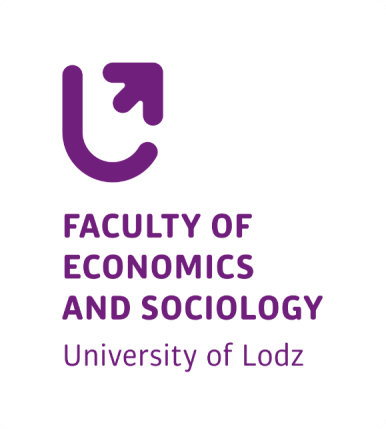 ES 2018
Prague 2018
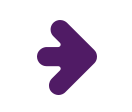 Conclusions
The growth rate of TFP was significantly lower in the service sector than in the manufacturing sector, but while comparing with total economy the disparity was much less significant (in the last period it was even higher in services than in total economy in the EU-12).
 After the  outbreak of the recent financial crisis, TFP in the service sector declined. In manufacturing it was still on increase. 
 The growth rate of TFP was usually higher in market services than in total services, and it was the highest with respect to KIBS (mainly in the EU-6/7). The same tendency is visible during the period of decline. 
 TFP growth was generally higher in the EU-6/7 than in the EU-12.
 Information and communication is the only category where TFP increased for all three periods in both groups.
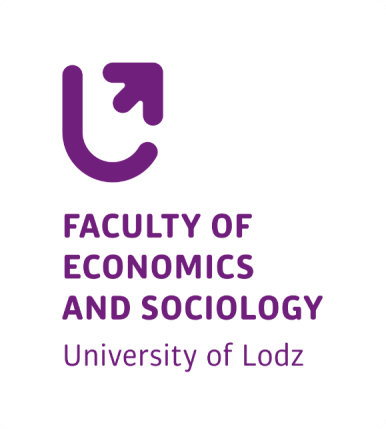 ES 2018
Prague 2018